FRESHWATER VS SALTWATERWhich liquid will hold heat the longest?
QUESTION
When heated to about 370 degrees celsius will saltwater or freshwater hold heat the longest?
Table salt nutrition facts can be found at the back of the packaging. Every 1 tablespoon (18 grams) of table salt you gain 0 calories, there is 0% total fat so there is no saturated fat, polyunsaturated fat and monounsaturated fat. Along with no saturated fats there is also no cholesterol or any carbohydrates as well as no sugars or protein. Salt may not be a good source of vitamins A,D,B-12,C and B-6 since there is no trace of them in table salt, including calcium, iron, magnesium. But  there is 590mg of sodium in salt. There is also 1mg of potassium.
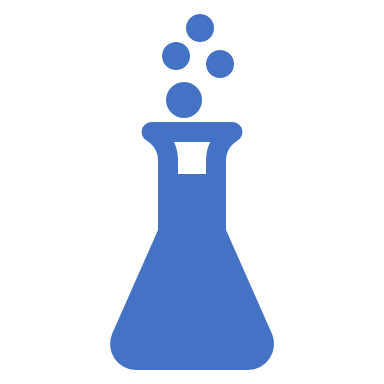 RESEARCH
"This project is a prototype to help solve the main threat to earth known as global warming. Climate change is one of the worst health threats facing humanity in the 21st century. As worldwide patterns of temperature, precipitation and weather events change, the delicate balance of climate and life is disrupted, with serious impacts on food and agriculture, water sources, and health.
Climate impacts affecting health include potentially lethal heat waves, worsening air quality, extreme storms, and the spread of insect-borne diseases to previously unaffected regions.
RESEARCH CONT...
In addition, climate change contributes to major world crises. For example, changes in temperature and rainfall, floods, drought and rising sea level affect food production and have driven people from their homes, creating "climate refugees." 
PSR is taking action to educate health professionals about the health consequences of climate change and engage them to respond."*

*found on site about global warming
RESEARCH CONT...
HYPOTOTHSIS
Based on research, the saltwater will hold heat the longest because saltwater has more molecules than freshwater.
MATERIALS
PROCEDURES
BIBLIOGRAPHY
https://www.bing.com/search?q=salt+ingredients&qs=AS&pq=salt+in&sc=8-7&cvid=E67110CA2499451EAFEAEC6247FA61FC&FORM=QBRE&sp=1&ajf=100
Website Title: salt+ingredients - Bing 
Article Title: Go to Bing homepage 

https://www.nestlepurelife.com/us/en/about-our-purified-water
Website Title: Purified Bottled Water
Article Title: About our Water
BIBLIOGRAPHY CONT...
http://softschools.com/facts/biomes/freshwater_biome_facts/166/
Website Title: Science
Article Title: Freshwater Biome Facts
https://www.google.com/search?ei=kyphWsG3L9fijwPgmJOoBQ&q=salt+ingredients&oq=salt+ingredients&gs_l=psy-ab.3..0l2j0i22i10i30k1j0i22i30k1l7.13429.20898.0.21274.24.24.0.0.0.0.134.2733.2j22.24.0....0...1c.1.64.psy-ab..0.24.2729...46j0i67k1j0i131k1j0i46k1j0i46i67k1j46i67k1j0i10k1.0.qC2PJaEd5fU
Website Title: Wikipedia
Article Title: Salt
Date Published: January 15, 2018
BIBLIOGRAPHY CONTINUED
http://en.Wikipedia.org/wiki/fresh_water
Website Title:Wikipedia
Article Title:Fresh water
Date Published:January 15, 2018
https://www.thoughtco.com/dissolving-salt-water-chemical-physical-change-608339
Website Title:ThoughtCo
Article Title:Is Dissolving Salt in Water a Chemical Change or Physical Change?
DATA ANALYSIS
When we were recording, the hypothesis was not supported. Apparently, freshwater can hold heat longer than saltwater. At first the saltwater looked like it would hold heat longer according to the data. Then we recorded the freshwater, and the temperature was much warmer. This pattern followed throughout the testing trials. At the very end, it was concluded that freshwater can hold heat longer.
CONCLUSION
After ending the  test and examining the research, it can be concluded  that freshwater can hold heat longer than saltwater in this proto-type experiment. Sadly this means due to global warming and climate change, soon the heat will be drastically heat up and evaporate our whole supply of freshwater and makes us resort to the salty waters of the ocean. Thankfully the technology and purifiers make this not such a big deal, but remember that technology is the reason global warming and climate change exists.
FUTURE REASEARCH
A further investigation on this topic would be to look up on preserving freshwater  fresh water or research on filtering saltwater, there are endless possibilities!
ABSTRACT
Our science idea for science fair was not  originally finding which liquid can hold heat the longest. We first wanted to pour a certain liquid on a rusted nail or penny and seeing if it will create or dissolve the rust. After many trial and errors we finally came up with the conclusion of finding which liquid can hold heat the longest. 
     We started the testing, recorded the data, and started the power point. The data was funky so we redid the tests and everything was smooth. We had a little bumps on the way, but everything turned out as planned!  Our team has learned so much from this project!
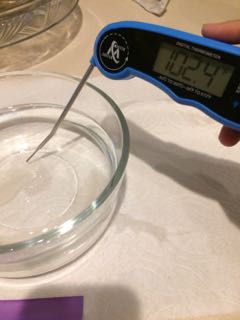 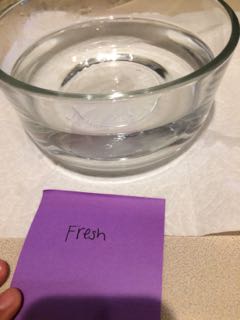 Examples of freshwater
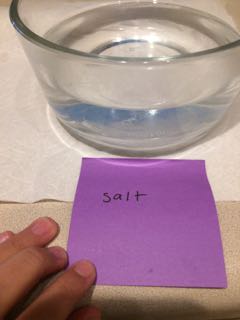 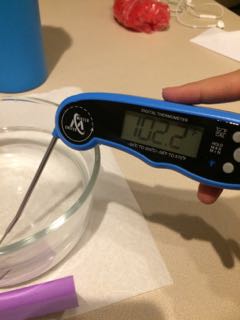 EXAMPLES OF SALTWATER